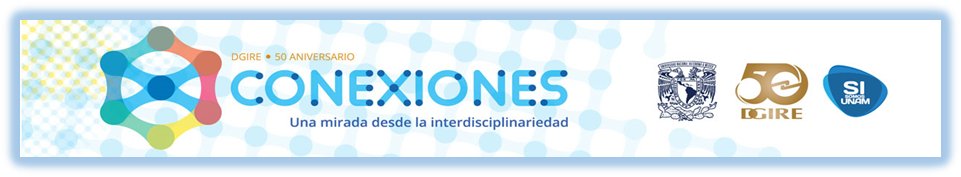 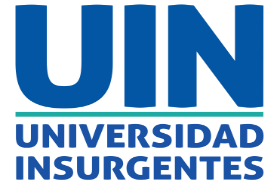 Campaña contra el consumo de cocaína en alumnos de la Universidad Insurgentes Plantel Tlalpan 2019-2020quinto año
Presentación
Los proyectos interdisciplinarios son la base del conocimiento, hoy en día, desprendernos de ellos, implicaría sesgar el campo de conocimiento, parcializando este último, dejando de lado los aportes más significativos de cada claustro y ensimismando cada una de las ciencias.
Este proyecto, busca ampliar la visión del análisis rompiendo las fronteras de la especificidad, en los alumno de quinto año
Integrantes
Formatos de planificadores
Actividades desarrolladas por asignatura
Justificación
Las actividades son inherentes a cada campo de conocimiento, mostrando los aportes de cada ciencia y buscando hermanar éstos con el resto de las asignaturas que corresponden al proyecto.
  para efecto de nuestro proyecto, las prácticas de laboratorio, la codificación de datos y la aplición de cuestionarios es vital
Actividades realizadas por triada
Presentación temática
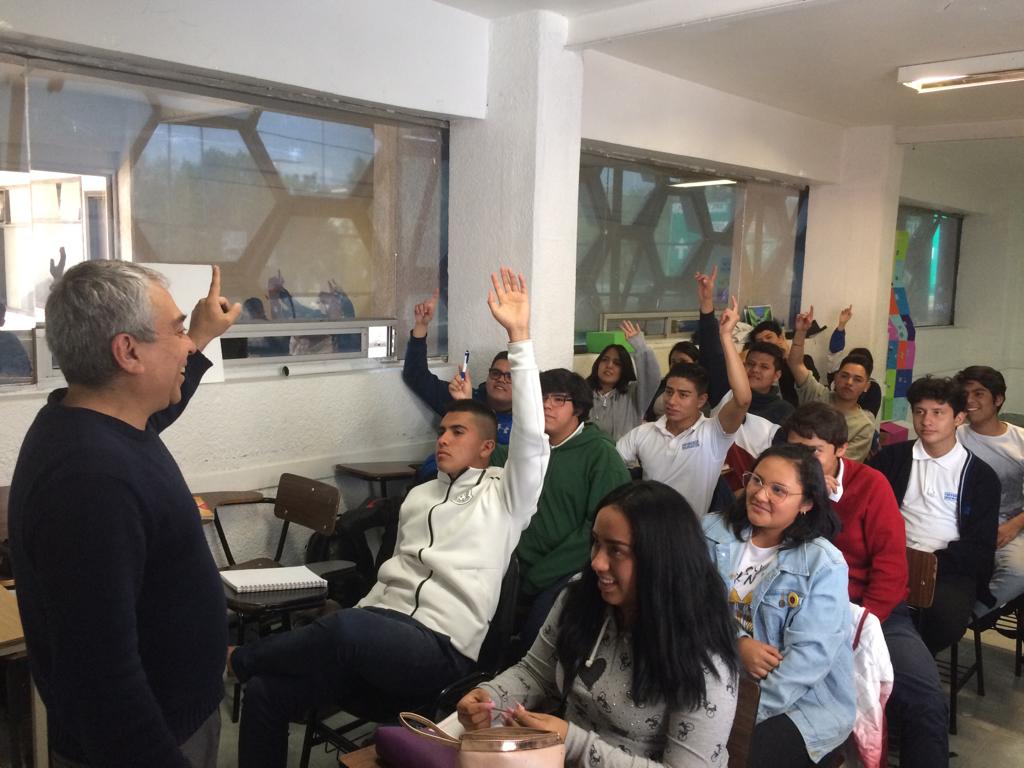 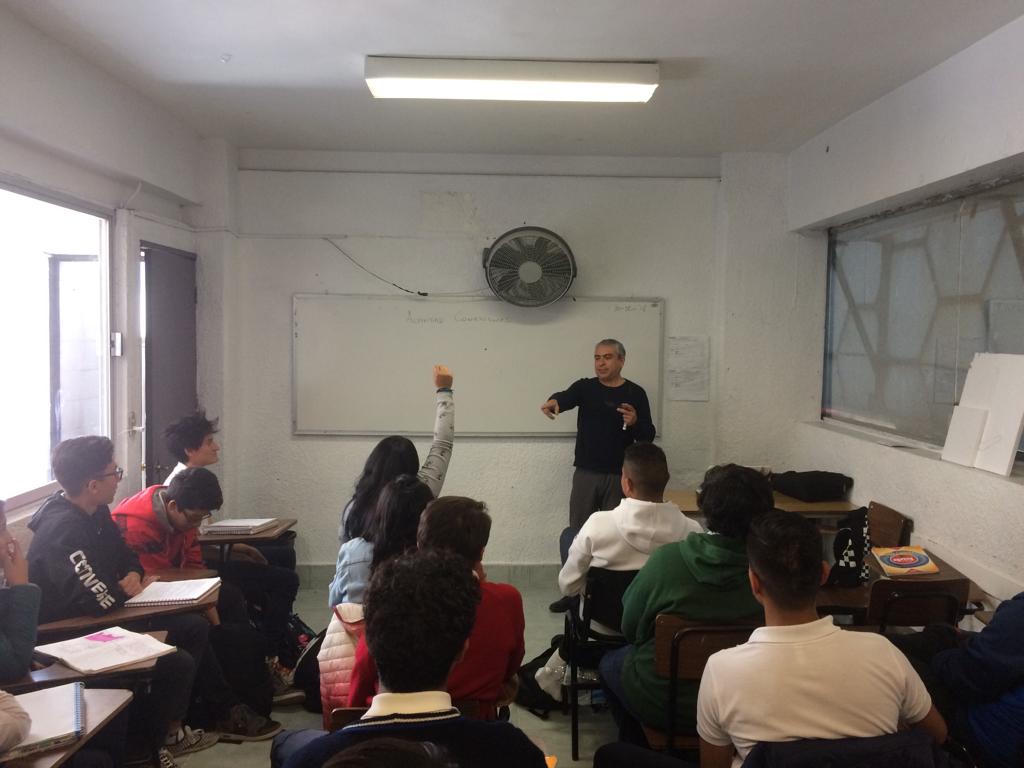 Actividades realizadas por triada
Diagnóstico
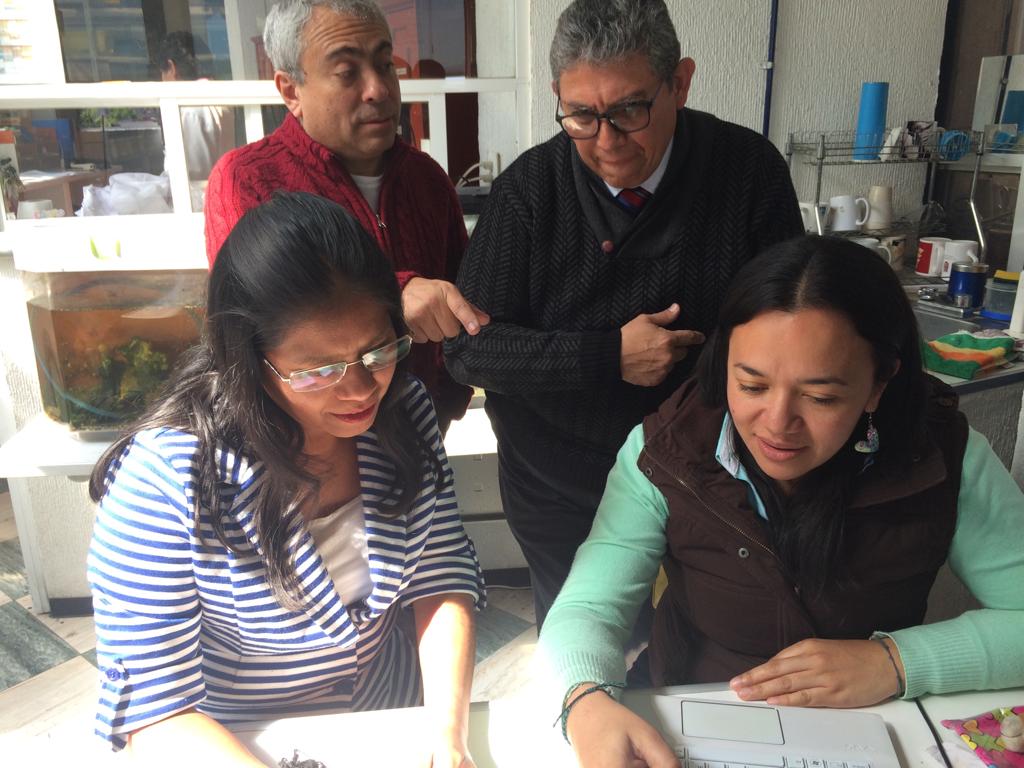 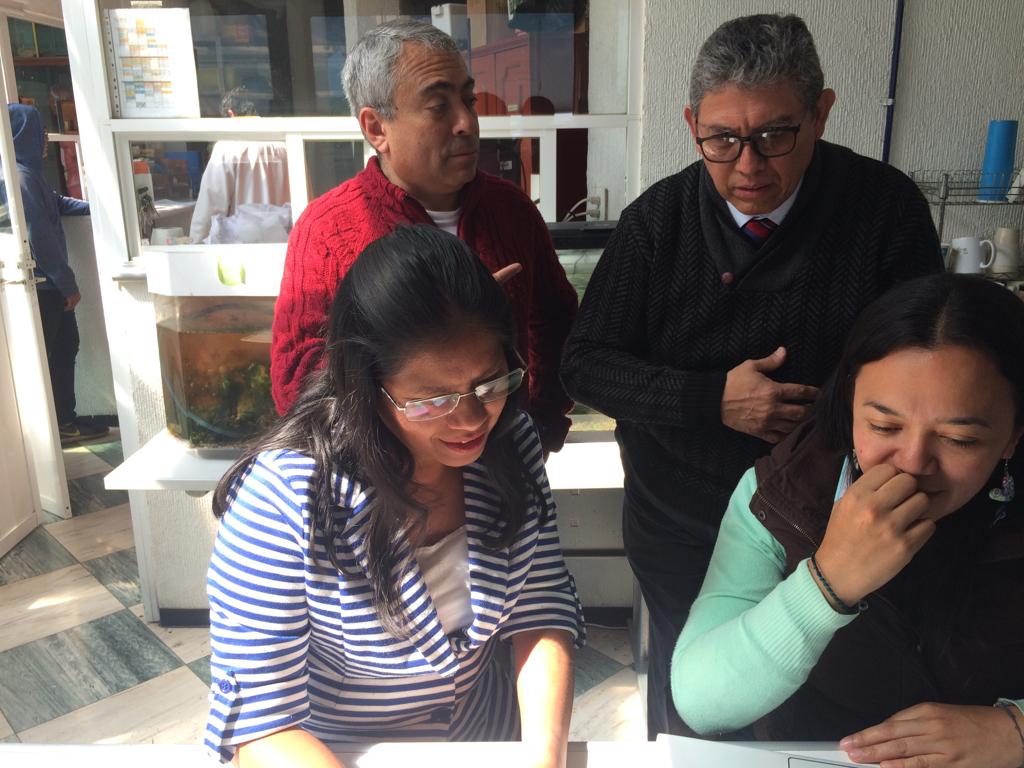 Actividades realizadas por triada
Actividades de investigación
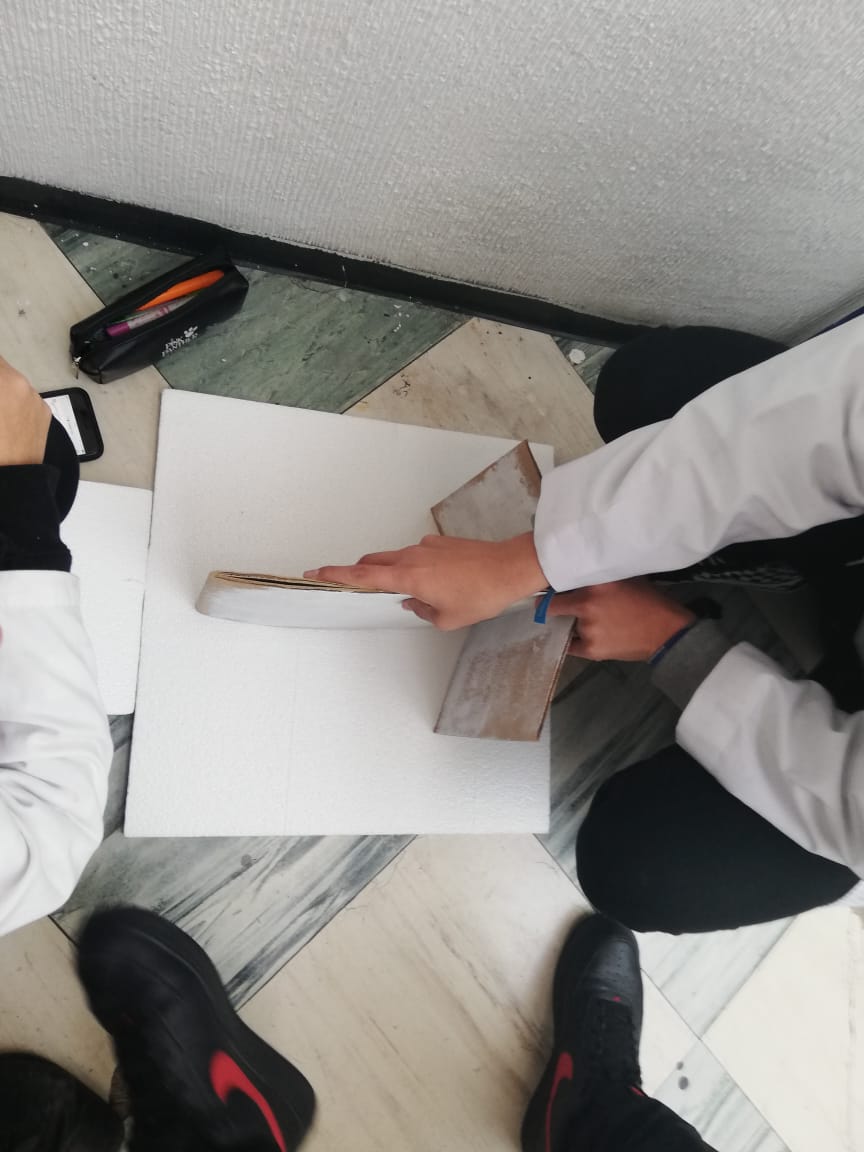 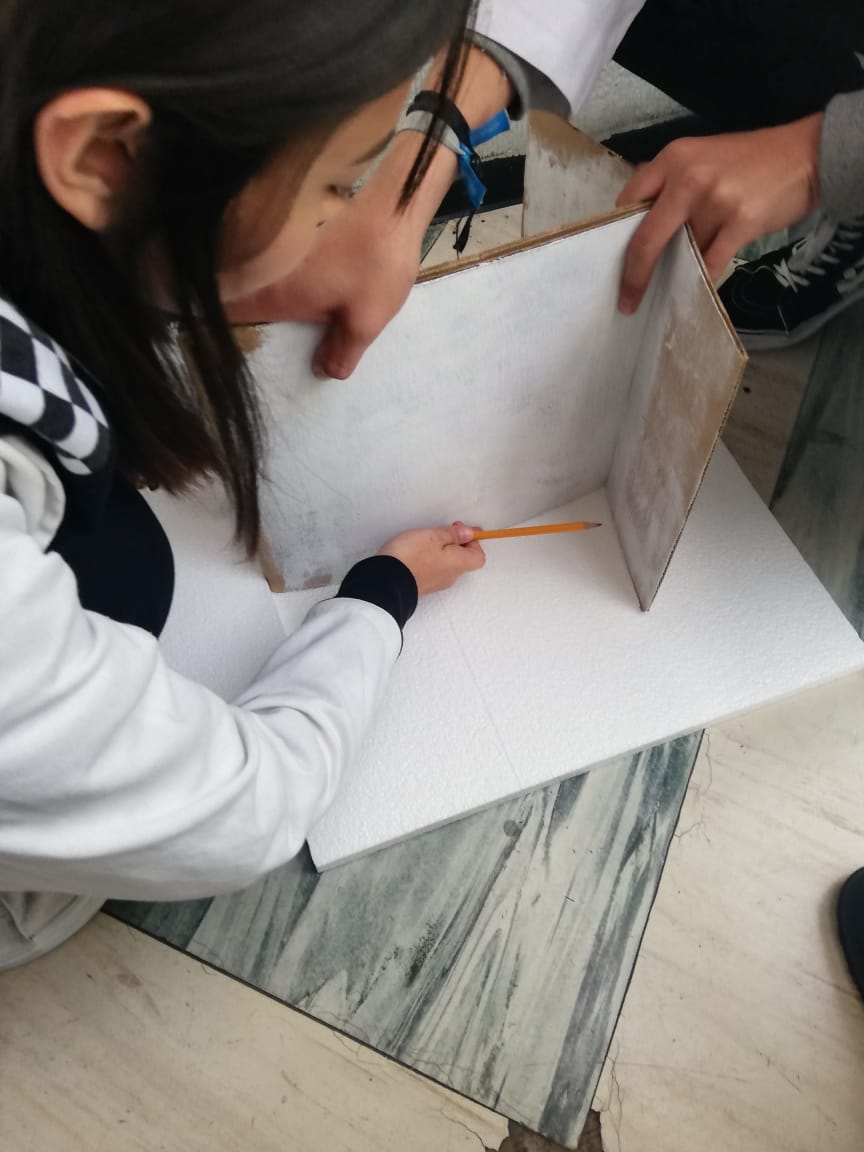